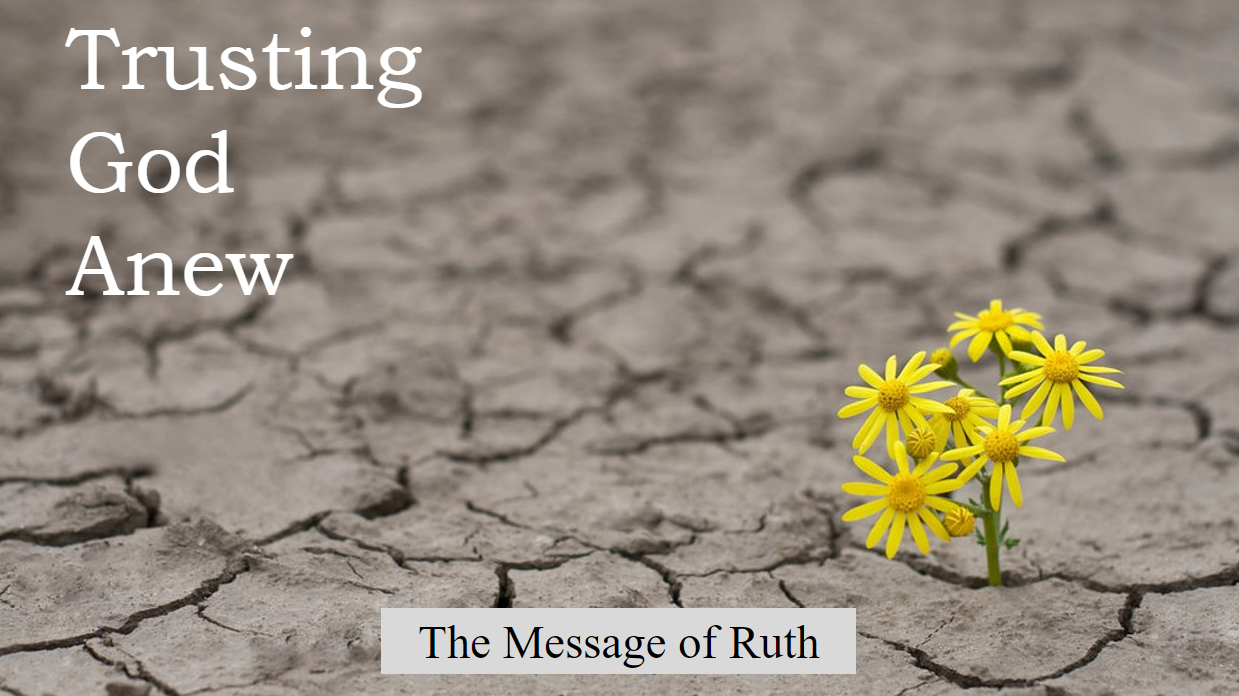 Act 4
The Resounding Answer
(Ruth 4:1-22)
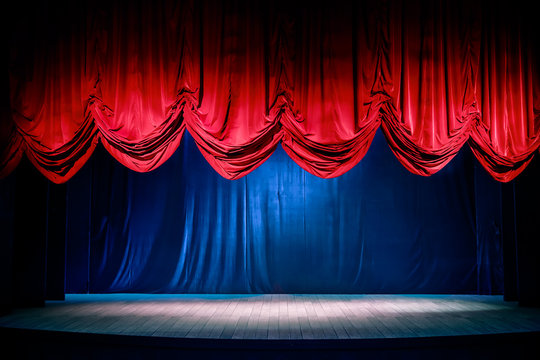 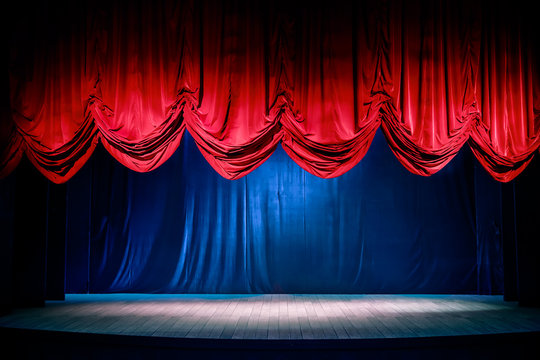 Scene 1
Deal Done
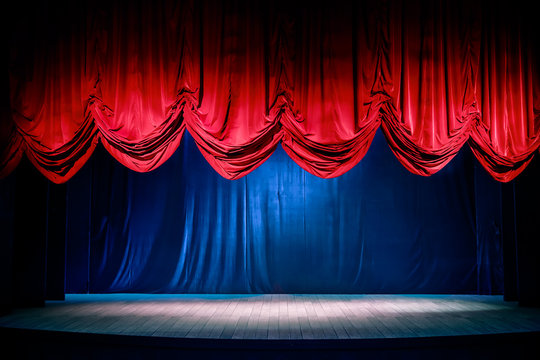 Scene 2
“I’m sorry, Naomi. 
Did you say something?”
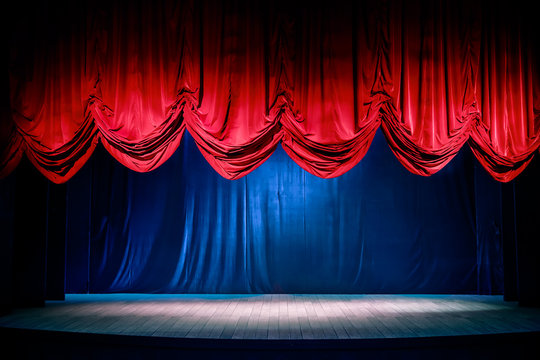 Scene 3
The little picture
The big picture
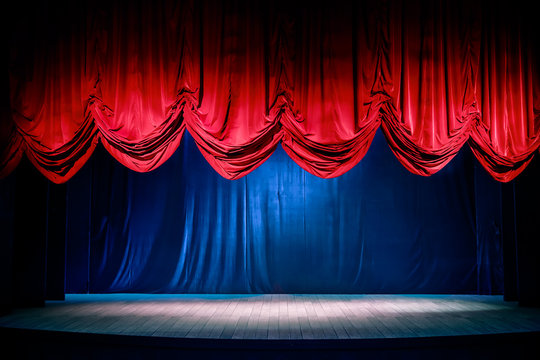